Kimyo
11-sinf
Mavzu:  
  

Masalalar yechish.
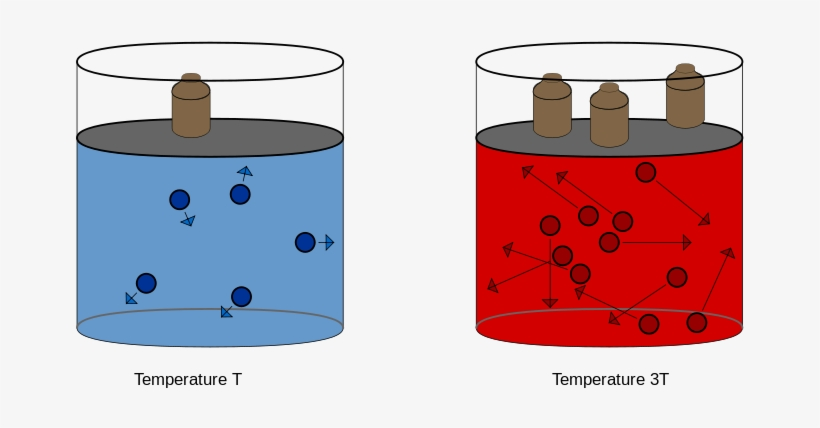 1-masala
300 ml eritmada 0,6 mol KOH erigan bo‘lsa eritma molyarligini aniqlang ?
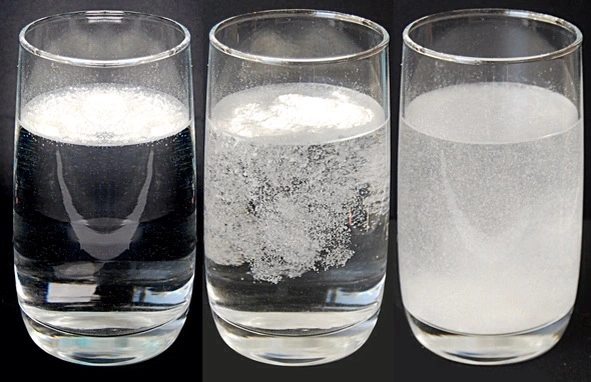 Masalaning yechimi.
Berilgan:
n=0,6 mol
V=300 ml=0,3l
Cm-?
2-masala
400 g 12%li va 300 ml p=1,2g/ml 20%li NaOH  eritmalari  aralashtirilganda zichligi 1,05 g/ml bo‘lgan eritma hosil bo‘ldi. Uning molyarligini aniqlang?
Masalaning yechimi.
Berilgan:                    
           M1=400 gr
           C%=12
           V=300ml
           P2=1,2gr/ml
           C%=20
           P2=1,05gr/ml
           Cm-?
           M2=pV=1,2*300=360gr 
           M=400+360=760 gr
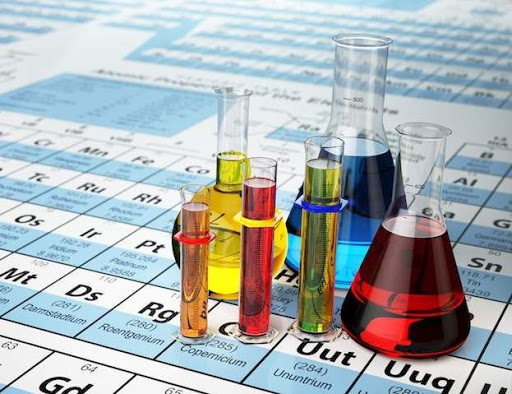 Masalaning yechimi
3-masala
4-masala
200 ml 4,5 M KOH eritmasida 8% (p=1,02 g/ml) 
eritma hosil qilish uchun qancha hajmgacha suyultirish kerak?
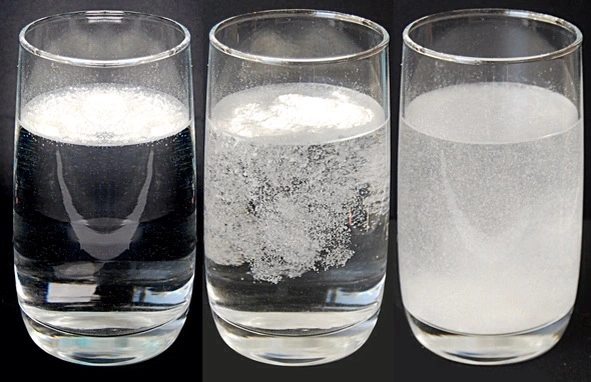 Masalaning yechimi
Berilgan:
          V =200 ml=0,2l
          CM = 4,5M         
          C%=8%
          p=1,02g/ml
          V=?
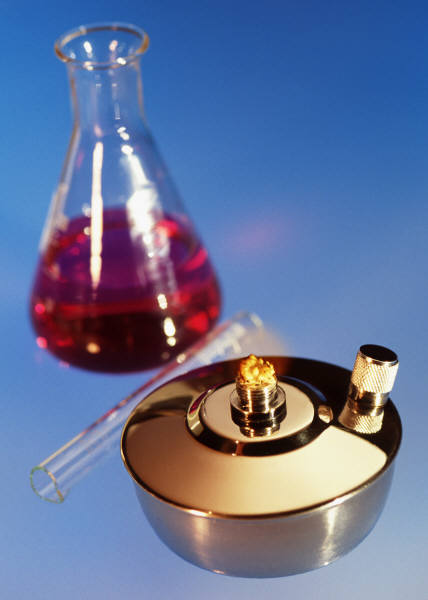 Masalaning yechimi
5-masala
Masalaning yechimi
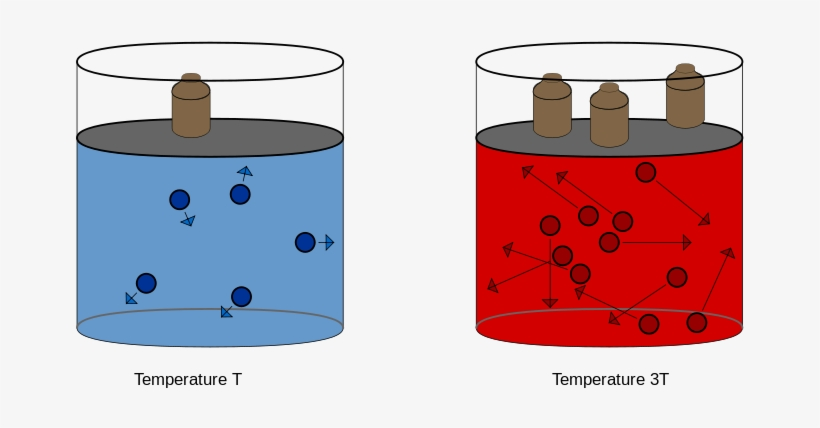 6-masala
25%li (p=1,176g/ml) noma‘lum modda eritmasining molyar konsentratsiyasi 3M ga teng 
bo‘lsa ,shu eritmada erigan noma‘lum moddani aniqlang?
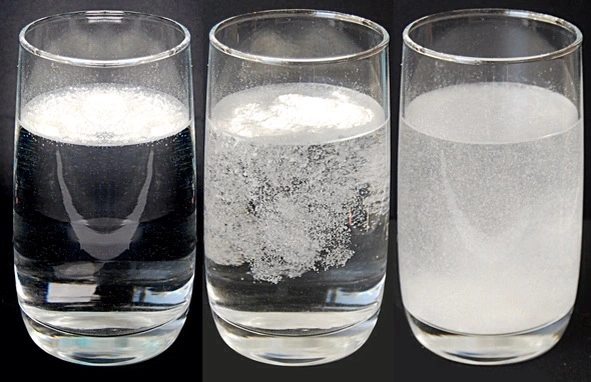 Masalaning yechimi
7-masala
5% li (p=1,26 g/ml ) Nitrat kislota              eritmasining  molyar
 konsentratsiyasini aniqlang ?
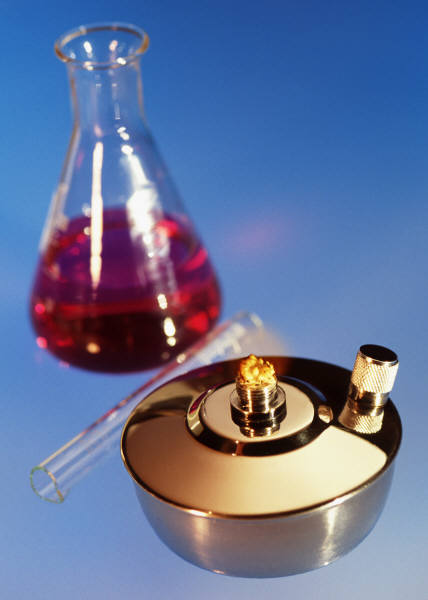 Masalaning yechimi
8-masala
NaNO3   ning 17% li eritmasining molyar  
konsentratsiyasi 2,5 M bo`lsa, shu 
eritmaning zichligini aniqlang ?
Masalaning yechimi
Mustaqil bajarish uchun topshiriqlar
1)1,4M li 240 gram NaOH eritmasi (p=1,12g/ml)
bilan 260 gram 24%li eritmasi aralashtirildi.Hosil      bo‘lgan eritma(p=1,17g/ml) molyar konsentratsiyasini aniqlang?
2)2M li NaOH eritmasi 6,4%li bo‘lsa ,eritmaning zichligini aniqlang?